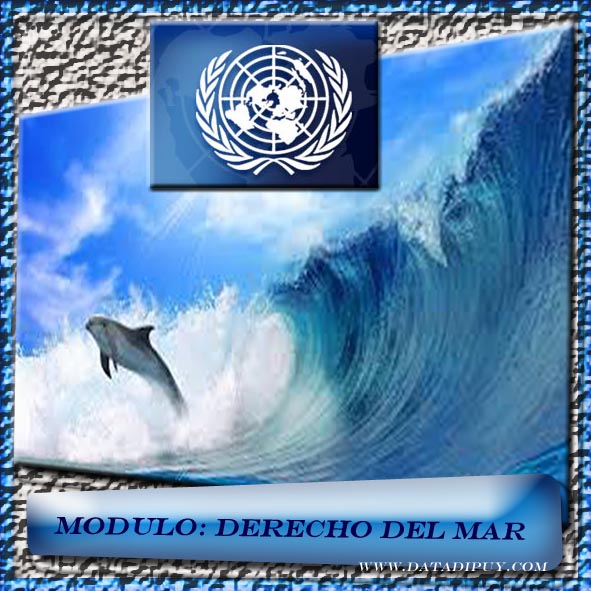 www.datadipuy.com
Antecedentes
Derecho del Mar
Egipcios 300 A.c. –industria construcción de barcos
                              navegaban Nilo y Mediterráneo.
Fenicios:     Comercio y pesca.
                    1era. Marina de Guerra.
Usos de los OCÉANOS
Roma: inicios “res communis”,luego
                              “mare  nostrum”.
Edad Media: desarrollo del concepto 
                     ”mar próximo a un país pertenece a éste”
Reino Portugal
División  en
 Zonas de Influencia
Bulas Papales
Reino de Castilla
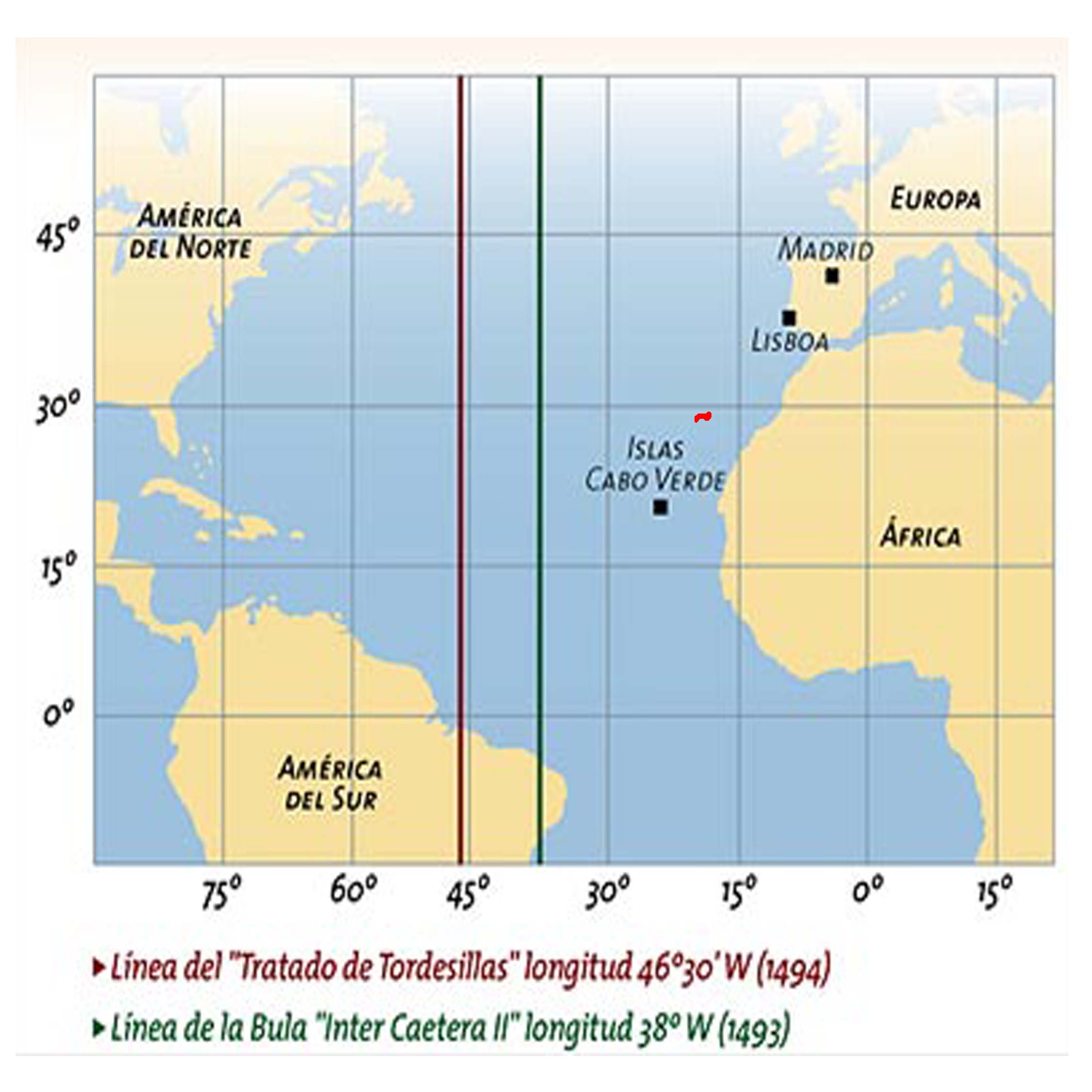 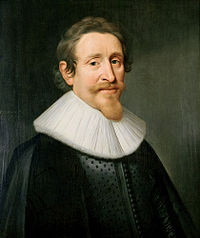 Hugo Grocio
“Mare liberum”
1583-  1645
Grocio sostiene que el mar, a diferencia de las áreas  terrestres, es “res communis”  (propiedad de todos o propiedad común) o “res publica” (propiedad pública), y  no puede ser objeto de  ocupación.
 
Los mares son de uso común .
  
 Los hombres puedan ejercer sus derechos sobre ellos, ya sea para la navegación  como para la pesca.
Se opuso el inglés John Selden, en  su tesis  “ Mare clausum” “el mar es susceptible del dominio privado o propiedad particular, como lo es la tierra".
Términos empleados:
“jurisdicción protectora”
“aguas territoriales”
Mar Territorial
“mar marginal”
Término actual
“jurisdicción exclusiva 
     del Estado”.
Siglo XVIII .

 Límite  marítimo de un Estado  se extendía desde la costa hasta el punto de alcance de un tiro de cañón  - aprox. 3 millas. 

El Estado es soberano.
3 Millas
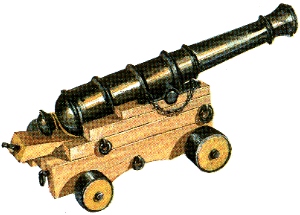 “hasta donde hay poder y posesión “ “el control de la tierra termina donde termina el poder de las armas manejadas por el hombre”.  Bynkershoek (autor Holandés)
S. XIX :
3 millas: Límite marítimo externo de la soberanía   
                         territorial, aceptado  por Gran Bretaña y EEUU.
Otros Estados marítimos reclamaron zonas más amplias de mar Territorial,
 Rusia 12,
 Suecia y Noruega 4,
 España y Portugal 6,
 Méjico 9.
S. XX:
Incidentes derivados  de los vacíos legales en cuanto a extensión
    de las jurisdicciones.
1920 EEUU : inconvenientes con   traficantes de bebidas alcohólicas que se ubicaban fuera de las 3 millas
Ej:
S. XX:
Conferencia de La Haya de 1930
Codificación  del  Derecho  Internacional.
Objetivos:
Extensión del Mar Territorial y Zona Contigua
y determinación y régimen de Bahías y aguas históricas.
no pudo  llegarse a un acuerdo en ningunos de los puntos a tratar.
Ámbito latinoamericano surgen tesis sobre extensión de la soberanía en el mar territorial.
Declaración de Panamá (1939): M.T. de 300 millas
Res.VIII   s/extensión  M.T.  (Reunión Consulta Ministros de  RREE La Habana(1940)
   pretensión de  12 millas.
Provoca reacción de los Países Latinoamericanos.
Declaración del Presidente H.Truman(1945)
A.G. resol. 1105 /57: convoca  conferencia  s/ Derecho del mar sobre  proyecto de la CDI
Participaron :  85 Estados
Ginebra/58
Conferencias NNUU:
PRIMERA CONFERENCIA
Las NNUU convocaron en 1958 en Ginebra la Primera Conferencia sobre Derecho de Mar.
Conferencia de las Naciones Unidas sobre el Derecho del   
 Mar – Ginebra 1958 (sobre  proyectos de la C.D.I.)

Convención sobre Mar Territorial y Zona Contigua; en vigor el 10/09/1964.

Convención sobre Alta Mar; en vigor el 30/09/1962.

Convención sobre Plataforma Continental; en vigor el 10/06/1964.

Convención sobre Pesca y Conservación de los Recursos Vivos de la Alta Mar; entró en vigor el 20/03/1966.

Protocolo de Firma facultativo sobre la jurisdicción obligatoria en la solución  de controversias. Entró en vigor en 1962.
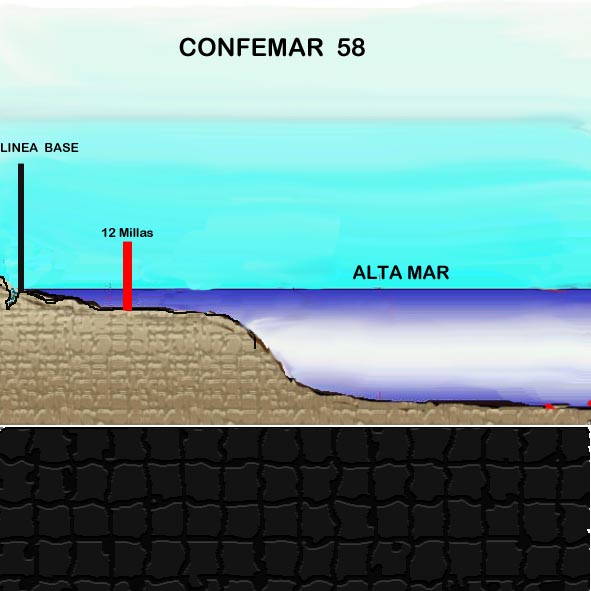 ?
M.T
 Z.C
A.I
www.datadipuy.com
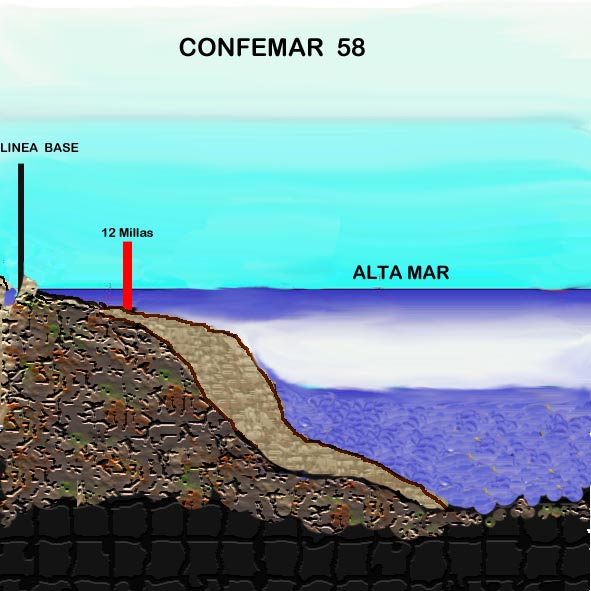 A.I
P.C
www.datadipuy.com
Defectos principales de los Conv./58 :
-Falta extensión mar territorial.

-Ausencia  de un  Límite  estable  para  la P.C.

-Ausencia de un régimen jurídico  para  la  
  explotación  de los Fondos Marinos.

Regulación poco  satisfactoria de las  
  pesquerías costeras y la conservación de    
  los recursos  vivos de A.M.
Agregar circunstancias de los años 60 :
Descolonización
Nuevas técnicas de exploración de recursos   del  
   suelo y subsuelo marinos. y explotación masiva de  
   recursos vivos.
TENSIÓN  entre el Derecho convencional y la práctica estatal unilateral,  (principal  ámbito latinoamericano y afroasiático).

  Inicia proceso de revisión .
Batalla  legal  entre  Estados  partidarios  “del  uso  horizontal  del mar”  y  los del predominio “del uso vertical”.
Uso horizontal            uso como vías de comunicación.
Uso Vertical              uso de los espacios  de explotación 
                                         de los recursos  renovables  y  no  
                                         renovables.
A.G Resol.1307  convoca:.
SEGUNDA CONFERENCIA
-Ginebra 1960-

Tema principales : extensión Mar Territorial  
                                  y Limites de las Pesquerías.

Participaron  88  Estados.


Fracaso.
Época Guerra Fría
Factores determinantes
Descolonización :  - No intervinieron en la Primera Conferencia
                                 - interés en 12 millas M.T.
                                 -establecimiento de  ZEE (derechos soberanos sobre los  
                                   recursos vivos ).
En  contra:
EEUU   y  URSS
Estratégicos      –Militares

                            -Económicos
Convención limitaba  operatividad de sus Fuerzas Armadas: proclamaban libertad de paso y sobrevuelo.
EEUU Interés:  Salvaguardar los derechos  de  las empresas  mineras  explotando  fondos marinos.
A  favor  Estados
-Aprovechamiento de los recursos naturales que se encuentran en los fondos abisales de los océanos, los llamados  “nódulos polimetálicos.”
Estratégico-económico
TERCERA CONFERENCIA
Década de 1970, las NNUU convocaron la Tercera  Conferencia sobre Derecho del Mar.         A.G.    Resol.    2750
                                        “               3067
RESOLUCIÓN    ASAMBLEA  GENERAL
17 diciembre 1970
A/R~S/275 0 (xxv)
Decide convocar para 1973, … una Conferencia 
 Derecho del Mar que se ocupe:

establecimiento de un régimen internacional  
 equitativo. 
-mecanismo internacional para la zona y los  
 recursos de los fondos marinos y oceánicos y su  
 subsuelo. 
-cuestiones conexas en regímenes de la alta mar. 
-cuestión s/ anchura de la plataforma  
 continental y el mar territorial. 
cuestión de los estrechos internacionales.
la zona contigua (pesca). 
conservación de los recursos vivos de la alta  
 mar (incluída la cuestión de los derechos  
 preferenciales de los Estados ribereños).
protección del medio marino (incluída entre  
 otras cosas la prevención de la contaminación) y  
 de la investigación científica].
RESOLUCIÓN    ASAMBLEA  GENERAL
16 noviembre 1973
3067 (XXVlII).
3. Decide que el mandato de la Conferencia sea aprobar una convención en que se traten todas las cuestiones relacionadas con el derecho del mar, tomando en consideración los temas enumerados en el párrafo 2 de la resolución 2750 C (XXV) de la Asamblea General.
Convención de las Naciones Unidas sobre el Derecho del Mar.
Montego Bay-Jamaica  
                       1982
Órganos:

la Mesa:  función  dirigir los trabajos de la Conferencia,  
                        constituida por el Presidente, los Vicepresidentes,  
                         los miembros de la Mesa de las Comisiones Principales, el Relator General y el  
                         Presidente del Comité de Redacción, este último sin derecho a voto.
 
Tres Comisiones Principales: 
1) sobre fondos marinos;
2) sobre zonas de jurisdicción nacional y alta mar; 
3) sobre contaminación, investigación científica y transferencia de tecnología.

                                                      ==============
  El Comité de Redacción.
  El Comité de Verificación de Poderes.
 En el séptimo período de sesiones se establecieron  siete Grupos de Negociación sobre temas específicos pendientes de acuerdo. 
 Grupos informales .
Labores  preparatorias           1969.
Periodo 1973 – 1982.  =  11 sesiones.              
            
                     
                                  
                 Nueva York   7 sesiones (6 Cont.)
                                 
                 Caracas        1 sesion.
                                  
                 Ginebra         3 sesiones (2 Cont.)
Organización de la Conferencia:
 
  Presidente,
 30 Vicepresidentes (representantes países de las  distinta regiones), 
  un Relator General.
Participantes:

 Llegaron a participar 165 Estados, (6 naciones en proceso de independencia y territorios bajo fideicomiso, (no en todos los períodos de sesiones)

   8 movimientos de liberación.
 12 organizaciones especializadas de Naciones Unidas y otras.  
 19 organizaciones intergubernamentales. 
 57 organizaciones no gubernamentales.
  delegados  de profesionales y técnicos  en la materia , juristas,  
      diplomáticos, oficiales de la Fuerza Naval, parlamentarios, delegados     de  universidades, economistas,  científicos, empresarios  del rubro pesca;  
      funcionarios de las NNUU, (intérpretes, traductores, y  personal  
      administrativo).
ACTA FINAL:

10. Por recomendación de la Conferencia, A.G. -Res. 3334 (XXIX)  (1974), pidió al Secretario General que invitara a Papúa  Nueva Guinea,  Antillas Holandesas, los Estados Asociados de las Indias Occidentales, las Islas Cook, Niue, Surinam y el Territorio en fideicomiso de las Islas del Pacífico a asistir a futuros períodos de sesiones de la Conferencia en calidad de observadores  o, si alguno de ellos obtenía la independencia, en calidad de Estado participante.

11. El 11 de julio de 1974 la Conferencia decidió enviar invitaciones a los movimientos nacionales de liberación reconocidos por la Organización de la Unidad Africana y la Liga de Estados Árabes en sus respectivas regiones para que participaran en sus trabajos en calidad de observadores.
RESOLUCIÓN 3067 (XXVIII) (7 -8).
7.Decide,…  pedir al Secretario General … invite a participar en ella a los Estados Miembros de las Naciones Unidas o miembros de organismos especializados o del Organismo Internacional de Energía Atómica y a los Estados partes en el Estatuto de la Corte Internacional de Justicia, así como a los siguientes Estados: República de Guinea – Bissau y República Democrática de Viet-Nam; 
8. Pide al Secretario General: 
a) Que invite a las organizaciones intergubernamentales y no gubernamentales.
b) Que invite al Consejo de las Naciones Unidas para Namibia a que participe en la Conferencia;
Negociación
Sobre normas usuales de la NNUU, incluidas en el Reglamento de la Conferencia.
Toma de decisiones:
 cuestiones de procedimiento: mayoría de  presentes y votantes, 
 las cuestiones de fondo:  mayoría de dos tercios (presentes y votantes).
A.G. (1973) recomendó  adoptar método del CONSENSO  
   (para llegar a acuerdos sobre cuestiones sustantivas, de lo contrario se recurría a la   
   votación)..
Metodología de Trabajo:
  (sobre la base del package – deal y Consenso.)

   Las propuestas generalmente se presentaban de manera oficiosa.
   No se llevaron actas en la mayoría de las sesiones, salvo en el Plenario o  
    Comisiones Principales, cuando se registraba un acuerdo.
   Las delegaciones en desacuerdo se limitaban a manifestar sus reservas o 
     discrepancias, no  insistían en proceder a la votación.
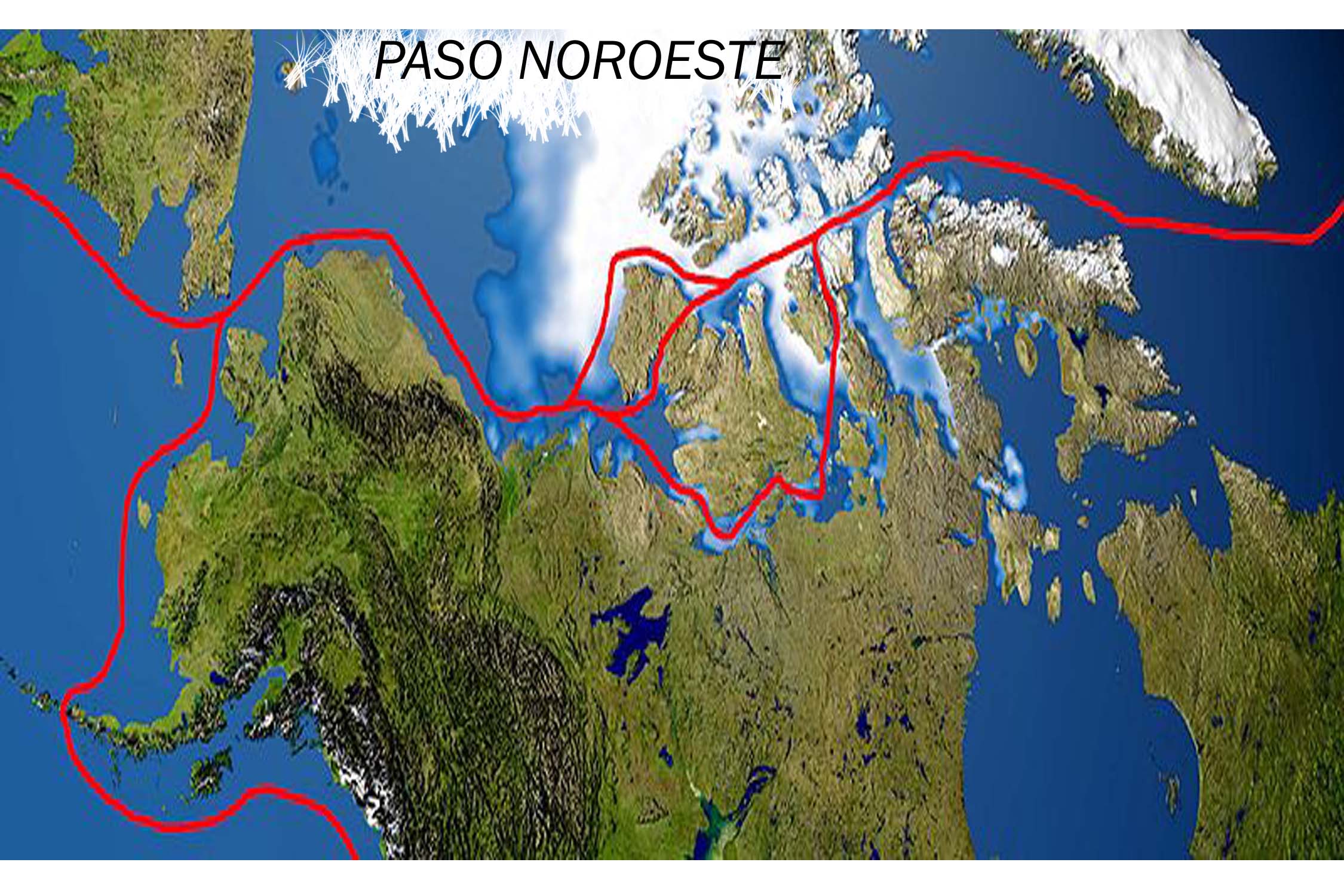 Se  aprobó  Texto  por votación - 30/04/82:
 130 favor. 
 4 en contra : EE.UU, Israel, Turquía , Venezuela.
 17 abstenciones .
No se  aprobó por consenso por conflicto entre potencias maritimas y el Grupo 77
sobre la parte XI.
Convención se abrió para su firma el 10 de  
    diciembre de 1982 .
Entró en vigor el 16 de noviembre de 1994,
    (12 meses después  de depositado el 60°  
     documento de ratificación)
Artículo 305-Firma
1. Esta Convención estará abierta a la firma de:
a) Todos los Estados;
b) Namibia, representada por el Consejo de las Naciones Unidas para Namibia;

c) Todos los Estados asociados autónomos : ..por acto de libre determinación supervisado y aprobado por las NNUU de conformidad con la resolución 1514 (XV) de la A. G. y tengan competencia sobre las materias regidas por esta Convención, incluida la de celebrar tratados en relación con ellas;

d) Todos los Estados asociados autónomos: según respectivos instrumentos de asociación,..;
e) Todos los territorios que gocen de plena autonomía interna
reconocida como tal por las NNUU, pero no hayan alcanzado la plena independencia de conformidad con la resolución 1514 (XV) de la A.G.;….

f) Las organizaciones internacionales, con arreglo al Anexo IX.
2. Esta Convención estará abierta a la firma hasta el 9 de diciembre de 1984 en el Ministerio de Relaciones Exteriores de Jamaica y, asimismo, desde el 1° de julio de 1983 hasta el 9 de diciembre de 1984 en la Sede de las Naciones Unidas en Nueva York.
Firmas y Ratificaciones
: ratificado.    
           :  firmado, pero  no ratificado.    
           : No firmaron.
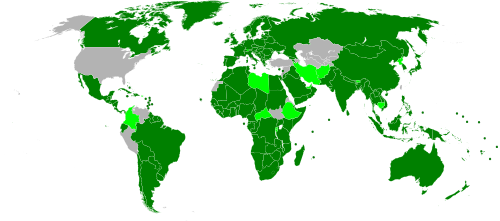 Convención de las Naciones Unidas sobre el Derecho del Mar de 10 de diciembre 1982: 165 Estados +UE
Acuerdo relativo a la aplicación de la Parte XI de la Convención de 10 de diciembre 1982:  144 Estados + UE.
Fuente:Wikipedia
La Convención del Derecho del Mar
Estructura del tratado
ANEXO I.     ESPECIES ALTAMENTE MIGRATORIAS.
ANEXO II.    COMISIÓN DE LÍMITES DE LA PLATAFORMA CONTINENTAL . 
ANEXO III.   DISPOSICIONES BÁSICAS RELATIVAS ALA PROSPECCIÓN, LA  
                     EXPLORACIÓN YLA EXPLOTACIÓN .
 ANEXO IV.  ESTATUTO DE LA EMPRESA.
 ANEXO V.   CONCILIACIÓN.
 ANEXO VI. ESTATUTO DEL TRIBUNAL INTERNACIONAL DEL DERECHO DEL  
                     MAR . 
ANEXO VII.  ARBITRAJE.
 ANEXO VIII. ARBITRAJE ESPECIAL .
 ANEXO IX.  PARTICIPACIÓN DE ORGANIZACIONES INTERNACIONALES.
Preámbulo,
 17 Partes -320 articulos.
 9 Anexos técnicos.
TEMAS:
Los  Límite de las zonas marítimas.

2)   Los derechos de navegación inclusive por los estrechos utilizados para la navegación internacional,

3)   La paz y la seguridad en los océanos y los mares,

4)   La conservación y gestión de los recursos marinos vivos,
 
5)   La protección y preservación del medio marino, la investigación cientifica,

Las actividades en los fondos marinos mas allá de los límites de las jurisdicciones nacionales,
 
7)  Los procedimientos para la solución de controversias entre los Estados.
PARTE XI
ACUERDO RELATIVO A LA APLICACIÓN DE LA PARTE XI DE LA CONV. DE LAS NNUU
SOBRE EL DERECHO DEL MAR DEL 10/12/82” hecho en Nueva York el 28/07/94
Y en vigor  28/07/96.
Artículo 2 
Relación entre este Acuerdo y la Parte XI 
1. Las disposiciones de este Acuerdo y de la Parte XI deberán ser Interpretadas y aplicadas en forma conjunta como un solo instrumento. En caso de haber discrepancia entre este Acuerdo y la Parte XI, prevalecerán  las disposiciones de este Acuerdo.
Parte XI (secciones 4 y 5) y el Anexo VI crea un organismo  
 y 2 órganos :

Autoridad Internacional de los Fondos  Marinos: 
    Función:  organización  y control de las actividades de  
                      prospección, exploración y explotación.
 Comisión de límites de la Plataforma Continental.   

Tribunal Internacional sobre el Derecho del Mar (órgano  
    judicial).
 objetivo : entender en materia de controversias y opiniones   
   consultivas.
RESOL. A.G. -A/RES/52/27-  26/01/1998

52/27. “Acuerdo de relación entre las Naciones Unidas y la Autoridad Internacional de los Fondos Marinos”
Art. 2 (2)  la ONU reconoce que la Autoridad funcionará como organización  internacional autonóma.
A.G  Resol.A/RES/52/25 -18/09/1998, 

“ Acuerdo de cooperación y relación entre las Naciones Unidas y el Tribunal Internacional del Derecho del Mar.
Art. 1 (1)  reconoce el tribunal como órgano judicial autónomo.
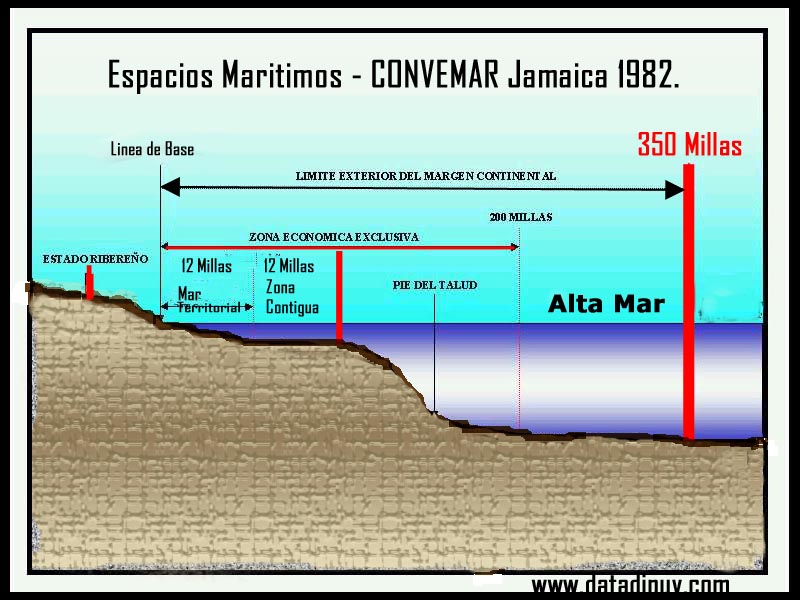 ZONA ECONOMICA EXCLUSIVA
ESPEJO Y VOLUMEN DE AGUAS
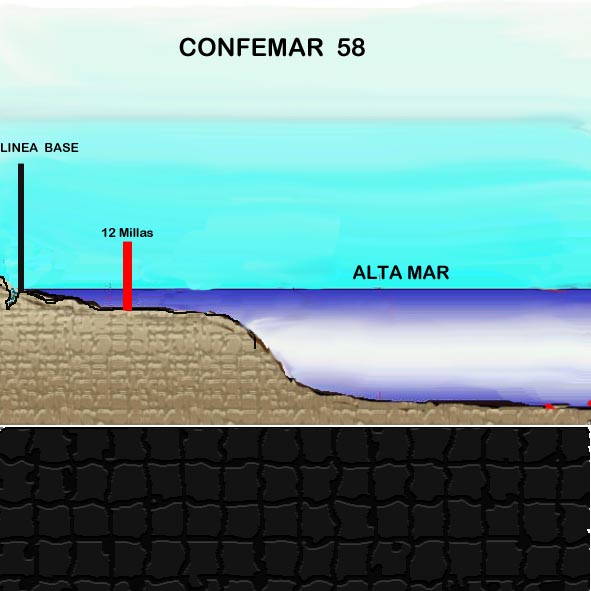 ?
M.T
 Z.C
A.I
www.datadipuy.com
Lecho y Subsuelo
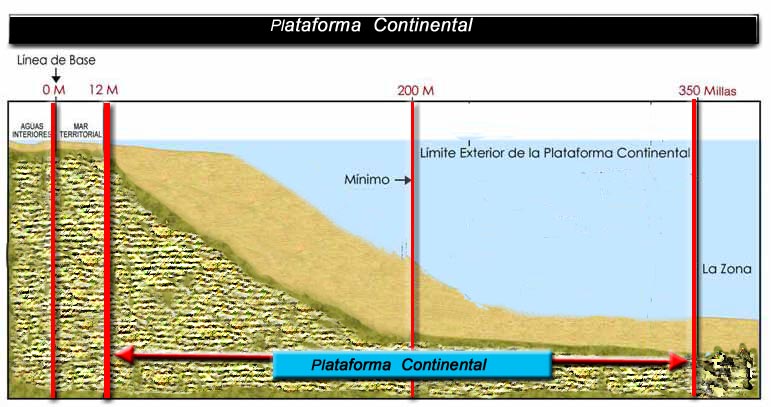 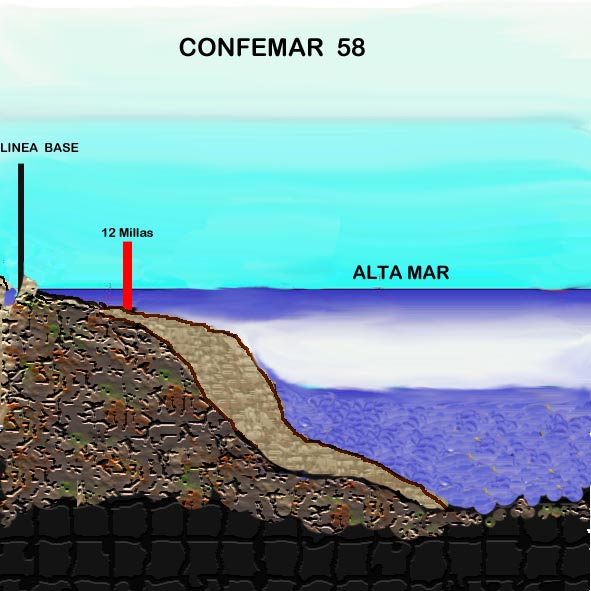 A.I
P.C
www.datadipuy.com
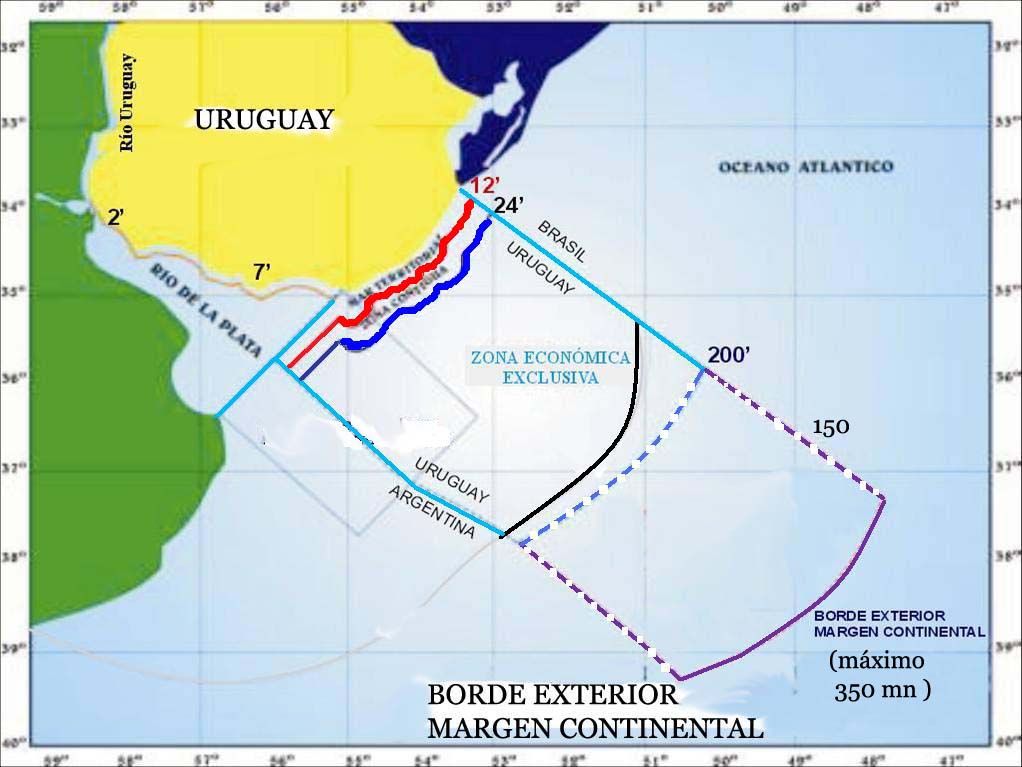 Lic.G.Aguilar
Ártico: Zona marítima helada.

          Régimen  Convemar/82
Zonas no previstas por la Convemar
Antártida:  Régimen  Tratado Antártico.
ÁRTICO
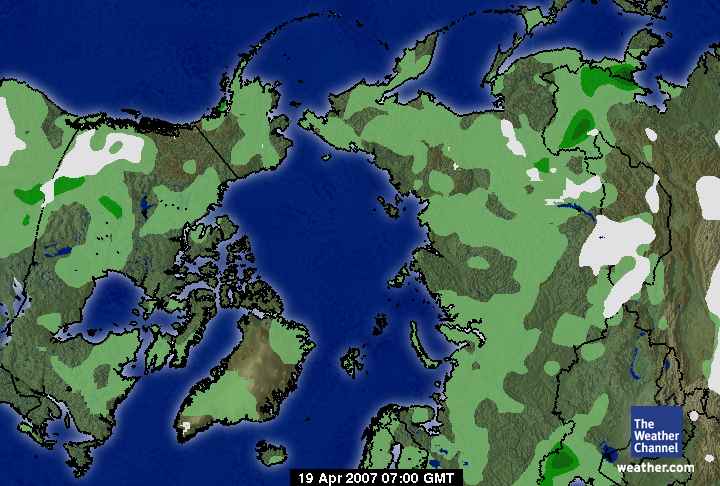 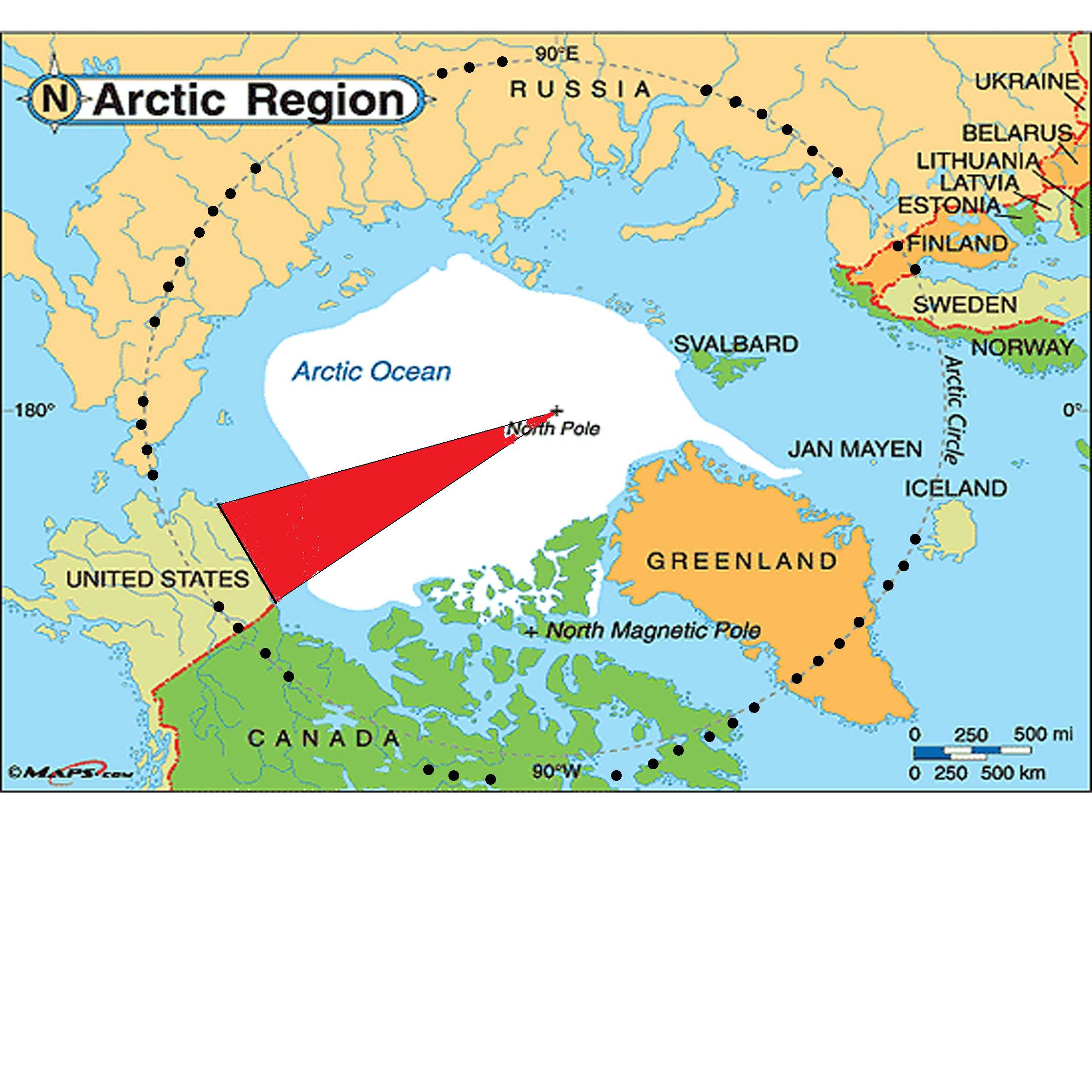 TEORÍA DEL SECTOR (modo no aceptado por el DI)
TEORIA DEL SECTOR
TRATADO ANTÁRTICO
DISPOSICIONES GENERALES
Buena fe y abuso  de Derecho.

Utilización del mar con fines pacíficos.

Revelación de información.

Objetos  arqueológicos e históricos hallados en el mar.

Responsabilidad por daños.
Arts. 303 y 149.
Resolución 63/111 de la A.G. de la ONU de 5 de diciembre de 2008.
Fue propuesto en 1992 en la Cumbre de la Tierra celebrada en Río.
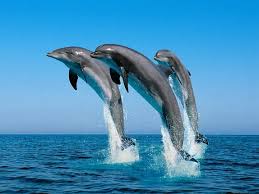 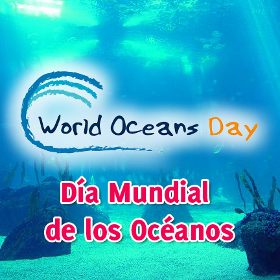 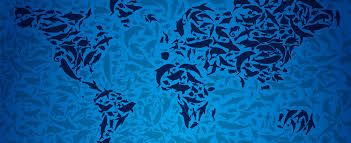 TEMAS:
Los  Límites de las zonas marítimas,

2)   Los derechos de navegación inclusive por los estrechos utilizados para la navegación internacional,

3)   La paz y la seguridad en los oceanos y los mares,

4)   La conservación y gestión de los recursos marinos vivos,
 
5)   La protección y preservación del medio marino, la investigación científica,

Las actividades en los fondos marinos mas allá de los límites de las jurisdicciones nacionales,
 
7)  Los procedimientos para la solución de controversias entre los Estados.
Resol.68/70  A.G. -  NNUU - 9/12/2013.
El medio marino y los recursos marinos – ParteIX.
Insiste en la importancia  de la parte XII  de la Convención.
Contaminación marina incluidos los detritos.

Acidificación  de  los  océanos.

Especies  exóticas  invasivas.

Zonas  muertas  hipóxicas.

Contaminación  por aguas sucias de los buques.

Fertilización de los océanos.

Ruido oceánico.
Fin – Primera Parte